Units and prefixes
Mathematics for A-level Science
Copyright © AQA and its licensors. All rights reserved.
Why are units and prefixes important?
Copyright © AQA and its licensors. All rights reserved.
Why are units important?
When measuring a variable in science we must consider the best unit (and prefix) to use. This often differs depending on the subject.
Copyright © AQA and its licensors. All rights reserved.
Version 3.0
Prefixes
Here are the common unit prefixes you are likely to encounter:
Copyright © AQA and its licensors. All rights reserved.
Examples
Example 1

The length of a DNA nucleotide is 0.6 nm. 

Convert this number into standard form.



b) If a strand of DNA is 1.6 m long, how many nucleotides is it made up of?
Copyright © AQA and its licensors. All rights reserved.
Examples
Example 1

The length of a DNA nucleotide is 0.6 nm. 

Convert this number into standard form.

0.6 nm = 0.6 × 10–9 m

b) If a strand of DNA is 1.6 m long, how many nucleotides is it made up of?
Copyright © AQA and its licensors. All rights reserved.
Examples
Example 1

The length of a DNA nucleotide is 0.6 nm. 

Convert this number into standard form.

0.6 nm = 0.6 × 10–9 m

b) If a strand of DNA is 1.6 m long, how many nucleotides is it made up of?

1.8 m / 0.6 nm = 1.8 m / (0.6 × 10–9 m) = 3 × 109 = 3 billion
Copyright © AQA and its licensors. All rights reserved.
Manipulating units
Copyright © AQA and its licensors. All rights reserved.
Manipulating units
Copyright © AQA and its licensors. All rights reserved.
Examples
Copyright © AQA and its licensors. All rights reserved.
Examples
Copyright © AQA and its licensors. All rights reserved.
Examples
Copyright © AQA and its licensors. All rights reserved.
Exam paper: Example
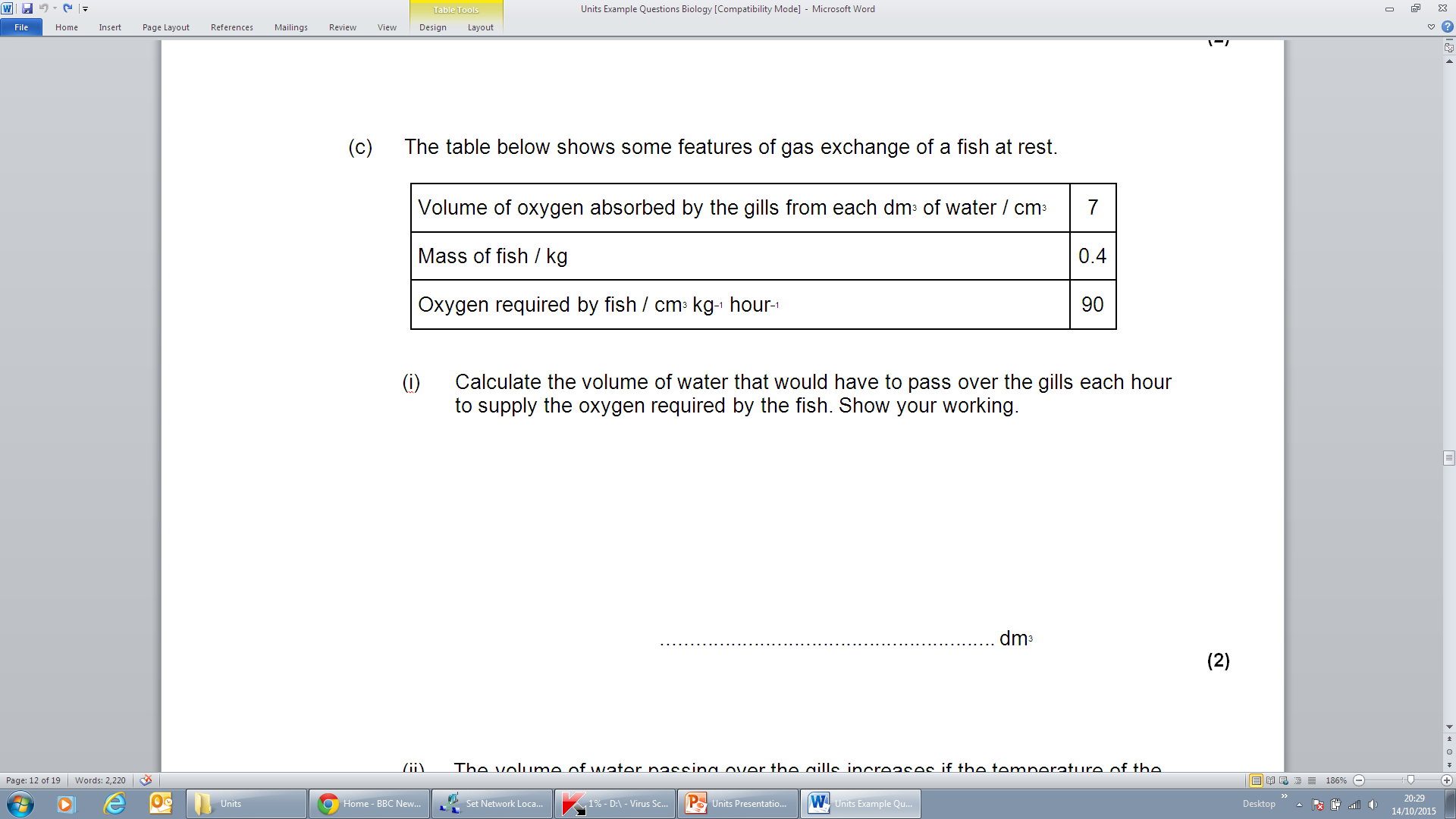 Copyright © AQA and its licensors. All rights reserved.
Exam paper: Example 1
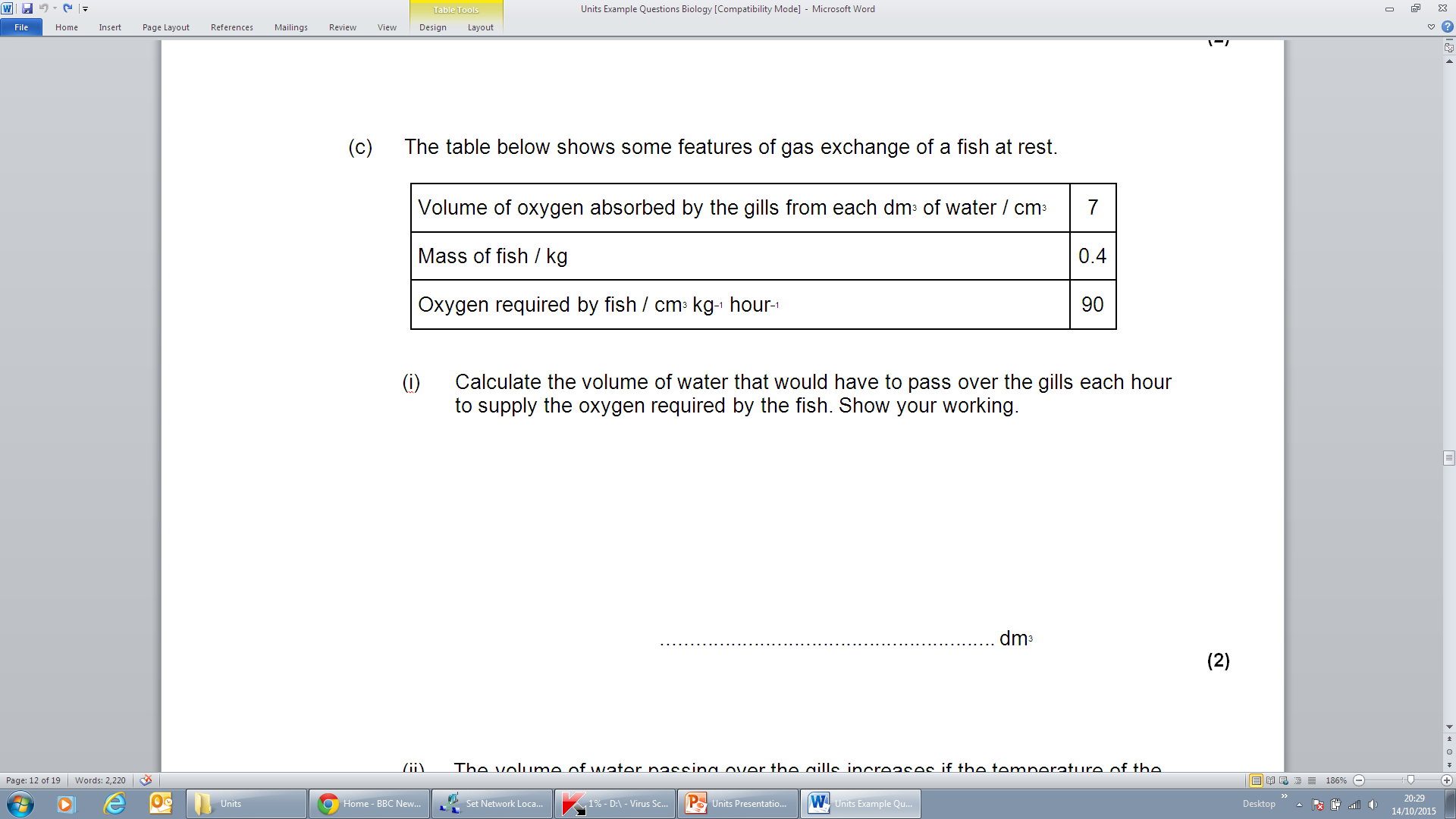 Copyright © AQA and its licensors. All rights reserved.
[Speaker Notes: When we multiply 90 by 0.4 the kg and ‘per kg’ cancel out leaving a volume of oxygen required for the specific mass of the fish.

7 cm^3 per dm^3 looks complex mathematically, but it just details the volume of absorbable oxygen in every dm^3 of water. When we divide 36 by 7 the cm^3 and the cm^3 cancel each other out, leaving units of dm^3 per hour. (Remember 1/(x^-1) = x)

As the question asks for the oxygen required in one hour our answer becomes 1 x 5.1 dm^3 hour^-1 = 5.1 dm^3.]